Приемы подготовки к ЕГЭ по английскому языку:
 что и как работает.
Из опыта эксперта
Евсеева Юлия Николаевна- к. филол. наук,  
                  эксперт МЦКО, эксперт ОГЭ и ЕГЭ
Цель вебинара
Повышение профессиональных компетенций и компетентности  
педагогов английского языка при подготовке обучающихся к ЕГЭ
План вебинара
Формат заданий
Концепция системы упражнений
Разбор примеров упражнений
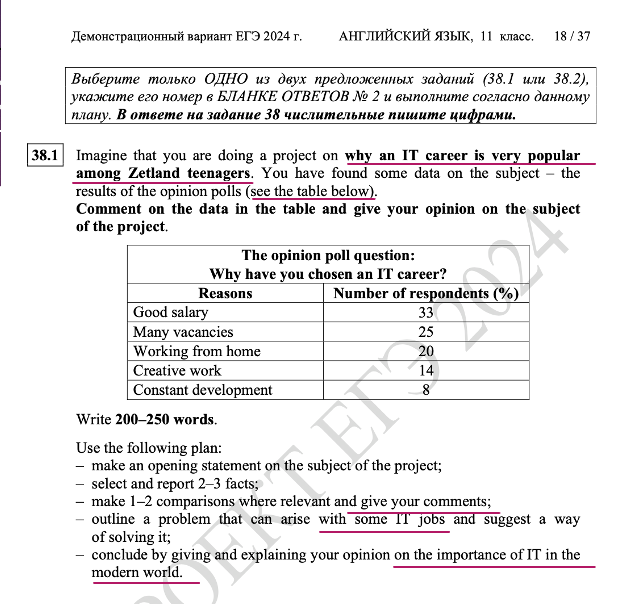 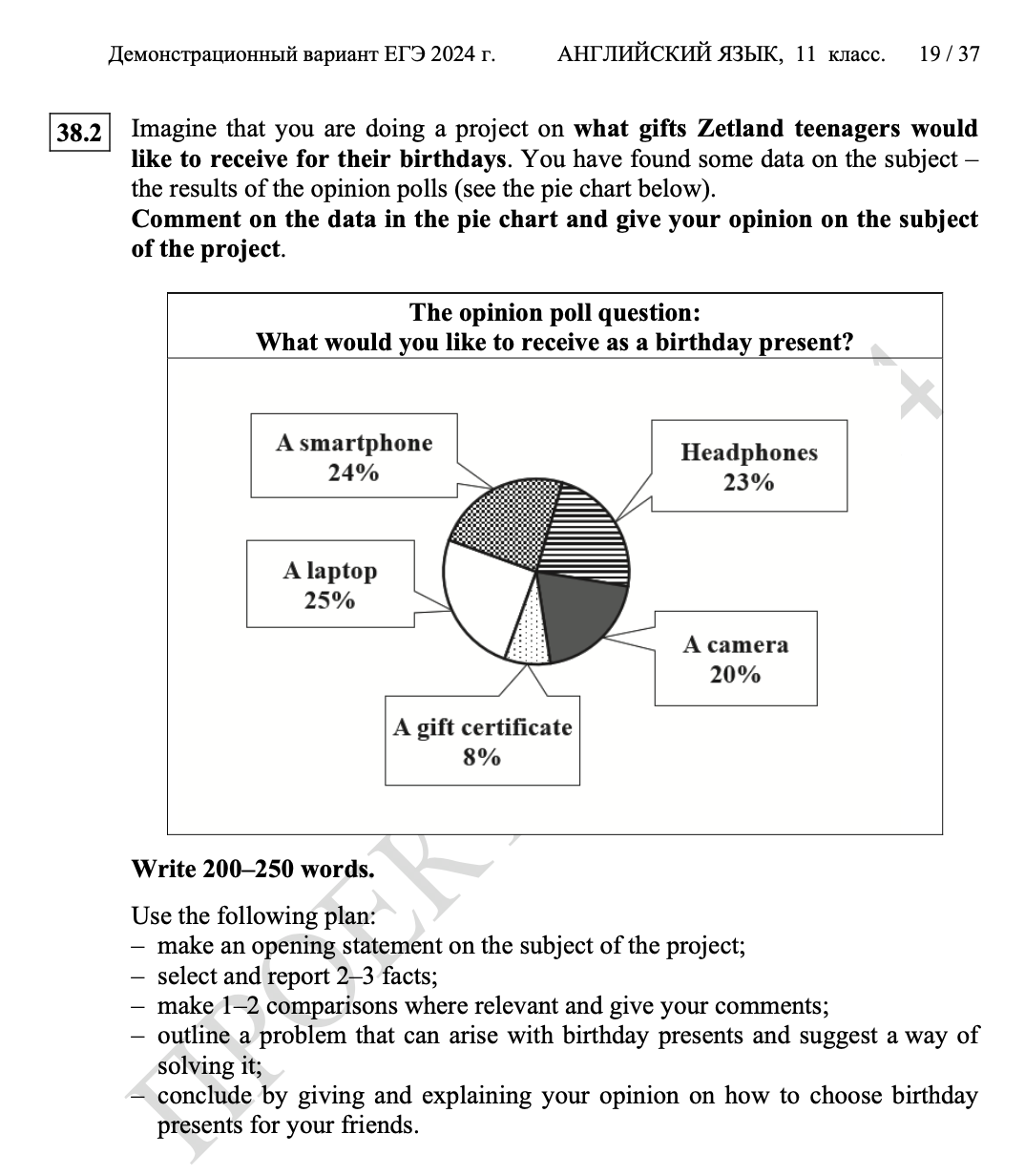 [Speaker Notes: Данный формат является относительно новым, учащиеся  имеют дело с диаграммами на экзаменах всего  2 года. И возьму на себя смелость сказать, что количество учебно-методических материалов, касающихся, в частности,  описания графических визуальных материлов подобного рода , сравнительно невелико.  Именно в связи с этим, нам пришло в голову разработать материалы, которые  пошагово отрабатывали  необходимые навыки для успешного выполнения письменного задания.]
Составляющие успеха:
Знать и уметь применять необходимый лексический и грамматический материал;
Уметь переводить нелинейный  текст в линейный;
Уметь структурировать текст;
Обеспечить связность и логичность текста;
Уметь выделить проблему;
Уметь  найти подходящее решение;
Уметь формулировать выводы;
Наличие идей
[Speaker Notes: При работе над системой упражнений, мы в первую очередь исходили из того, что данное заданий является сложным, комплексным. Для  успешного выполнения недостаточно просто хорошо владеть языковым материалом, под этим я подразумеваю : лексику и грамматику.

Как вы думаете, что необходимо уметь и знать  для получения высокого результата на экзамене за данное задание?

Вот, что мы для себя выделили, и на что опирались про создании упражнений:
Знать лексику и грамматику – это очень важный, но это не единственный элемент, необходимый для успешного выполнения задания.
Умение переводить нелинейный текст в линейный и наоборот.  Я думаю, понятно почему. Перед учащимися нелинейный текст таблица, как минимум учащемуся не просто нужно описать диаграмму, а сделать сравнения, интерпретировать информацию. 
Уметь структурировать текст. Важно знать сколько абзацев рекомендуется выделить в работе, что в каком абзаце писать. 
Обеспечить связность и логичность текста; Связность и логичность обеспечивается линкерами, их тоже нужно знать и уметь верно применять.


Умение выделить проблему, касающуюся той  тему, которая дана в задании. Помним, что , как советует Мария Валерьевна Вербицкая, мы можем использовать как цифровые данные непосредственно из самого задания и вычленять проблему исходя из этого. Вот например в первом варианты задания из демоверсии, цифровые данные свидетельствуют о том, что профессия связанная с IT требует постоянного саморазвития: регулярно выходят новые программы, техника  постоянно меняется, и то, что тинейджеры не выделяют постоянное развитие, как основную причину выбора данных профессий, говорит от том, что они не знают специфики профессии. Так же, можно взять проблему и не относящуюся к графической информации: ну скажем,  начинаю от сидячего образа жизни и ухудшением зрения от долгого времени работы за компьютером и до сложности поддержания в актуальном состоянии навыков, знаний и умений.
Уметь  найти подходящее решение для выделенной проблемы;
Уметь формулировать выводы. Последний  абзац работы по заданию должен содержать вывод с аргументацией по теме указанной в задании. 
Наличие идей. Я выделила данный элемент также в составляющие успеха, потому что в стрессовой ситуации частенько бывает, что знаю, как сказать, но не знаю, что. Именно поэтому нам представляется важным выполнять упражнения на таком текстовом материале, который бы уже содержал ряд идей, которые в последствии можно было бы использовать и для формулировки проблемы и для формулировки решения и для выводов. 

Еще раз повторюсь мы посчитали очень важным и нужным поэтапную подготовку, отдельную тренировку каждого из выделенных навыков.]
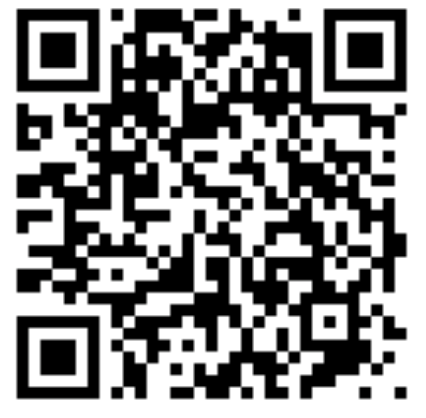 ЕГЭ 2024 на "отлично". Письменная речь. Задание 38. Описание таблиц и диаграмм. Английский язык
[Speaker Notes: Разработанную систему упражнений можно найти  в нашем учебном пособии, выпущенным издательством Титул 

https://www.englishteachers.ru/shop/ware/3142]
Упражнения на перевод линейного текста в нелинейный
Упражнения на выделение проблемы и её решения
Упражнение на отработку лексики и грамматики
Упражнения на речевую практику
Упражнения:
1) Упражнения, направленные   
перевод линейного текста в нелинейный.
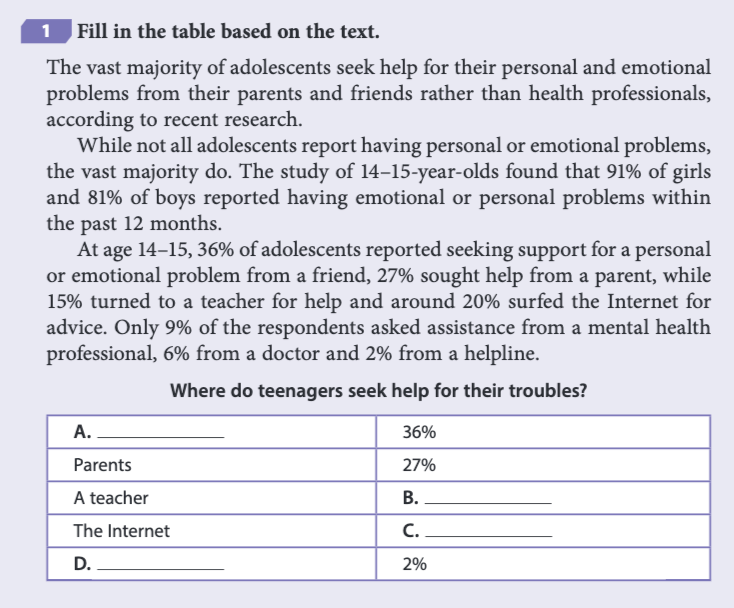 [Speaker Notes: Таким образом
Предлагаемая нами разрботку можно найти в учебном пособии «ЕГЭ на Отлично» серии On the Top

Мы предлагаем выполнять следующие упражнения с учащимися:
Перевод линейных текстов в нелинейные, Формуировка таких упражнений может быть следующая Fill in the table based on the text. Совершенствование умения самостоятельно создавать нелинейные тексты крайне важно, оно в будущем помогает учащимся интерпретировать таблицы, графики , диаграммы.]
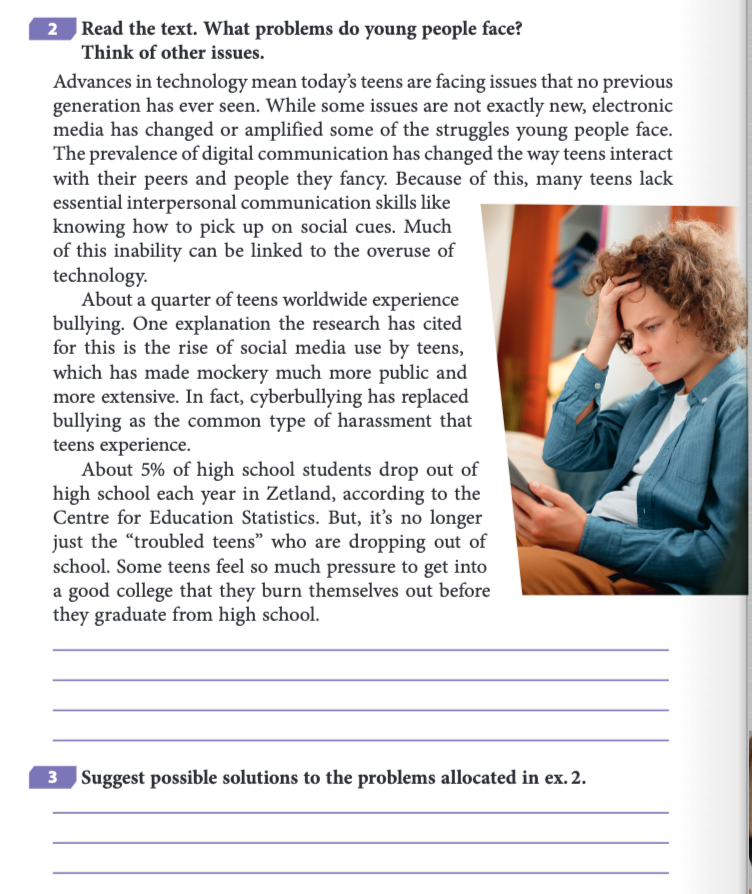 2) Упражнения на выделение проблемы и
 подбор решения.
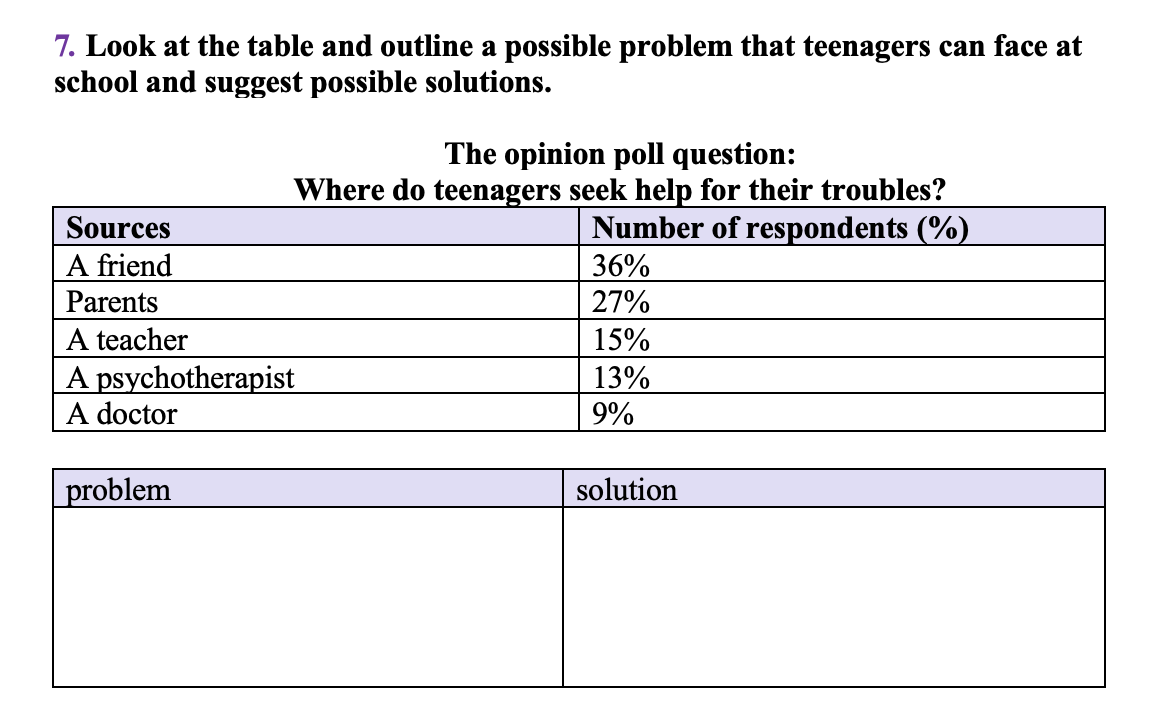 [Speaker Notes: Проблемы в тексте:
- Lack of essential interpersonal communication skills due to overuse of social media or technology

- Cyberbullying
-Dropping out of high school
- Давление в школе, необходимость академической успеваемости
-]
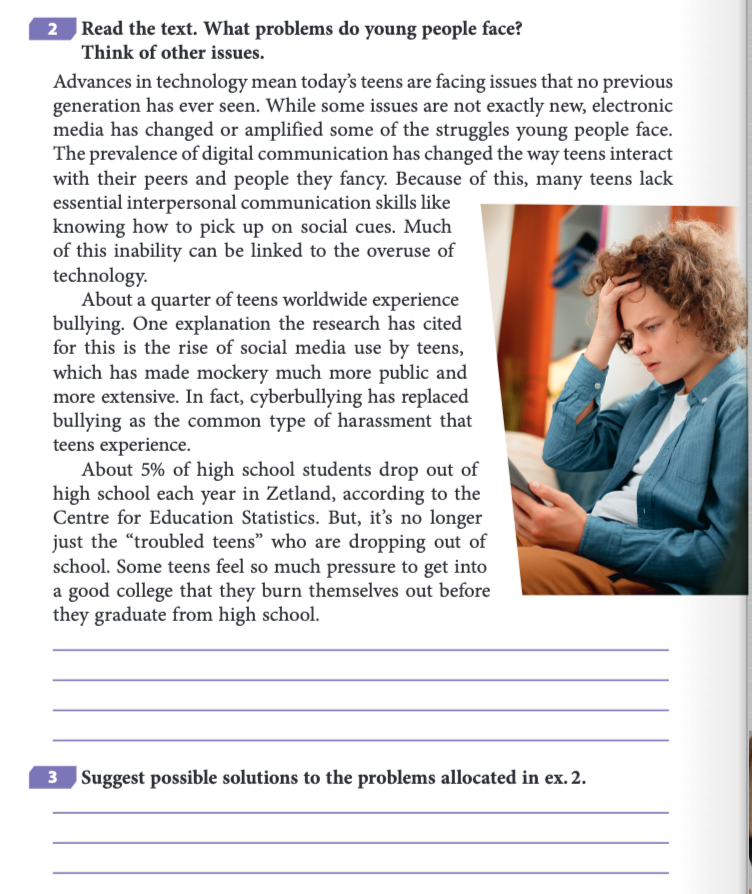 Lack of essential interpersonal communication skills due to overuse of social media or technology
 Cyberbullying
Dropping out of high school
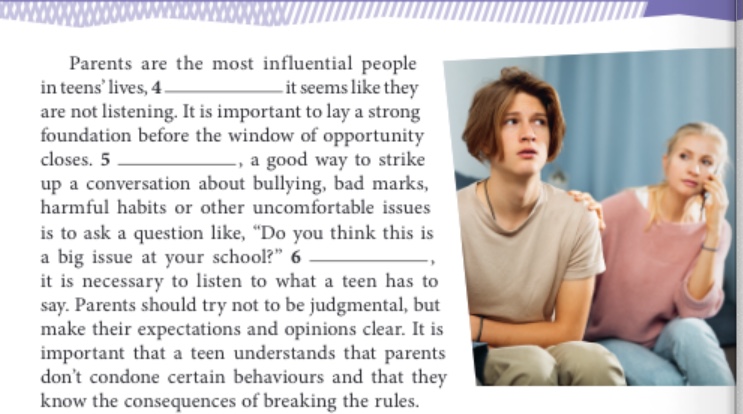 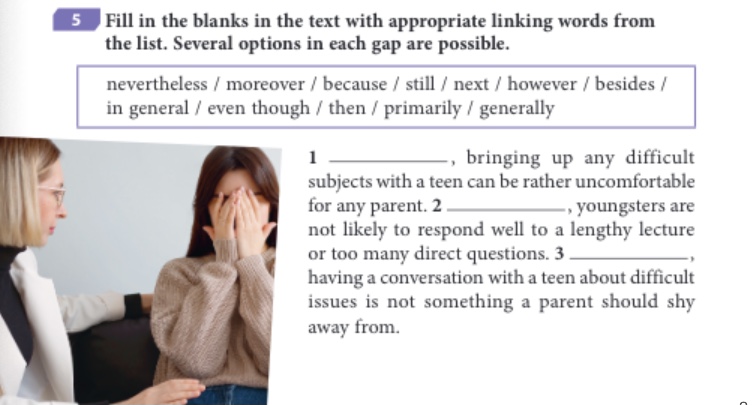 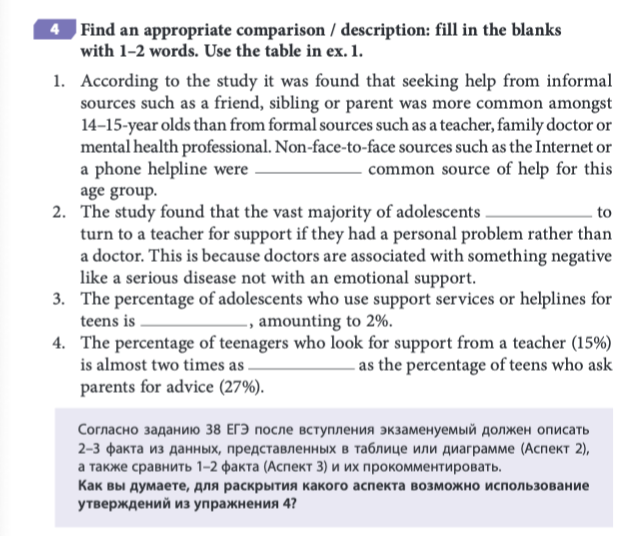 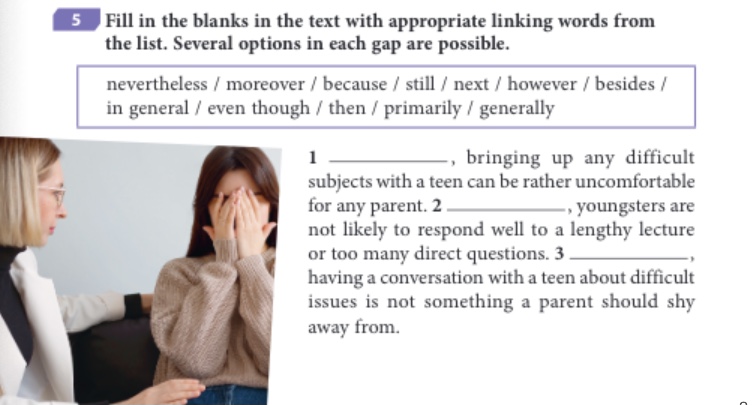 3) Упражнение на отработку лексики и грамматики
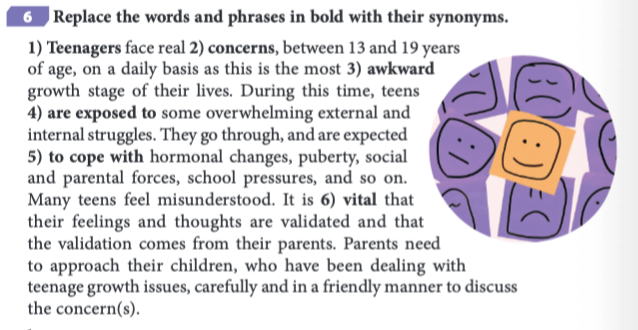 3) Упражнение на отработку лексики и грамматики
4) Упражнения на речевую практику
4) Упражнения на речевую практику
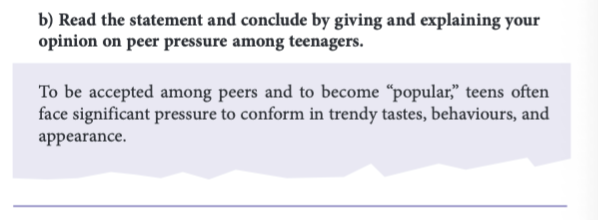 4) Упражнения на речевую практику
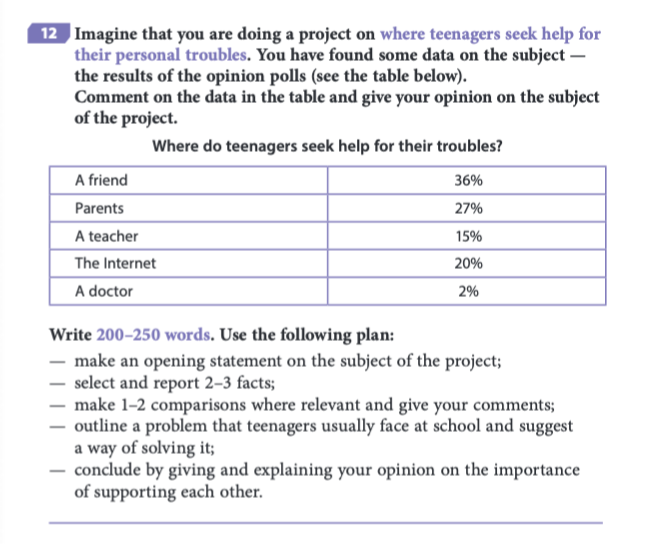 [Speaker Notes: Здесь обсуждение в группе  представляет прекрасную возможность для учащихся не только совершенствовать коммуникативные навыки, но и развивать способность к критическому мышлению. Помогут предста- вить наилучшую аргументацию с вашей сторо- ны и научат определять слабые места в аргумен- тации ваших оппонентов 

Для тренировки именно этой гибкости мы   специально варьируем все пункты .]
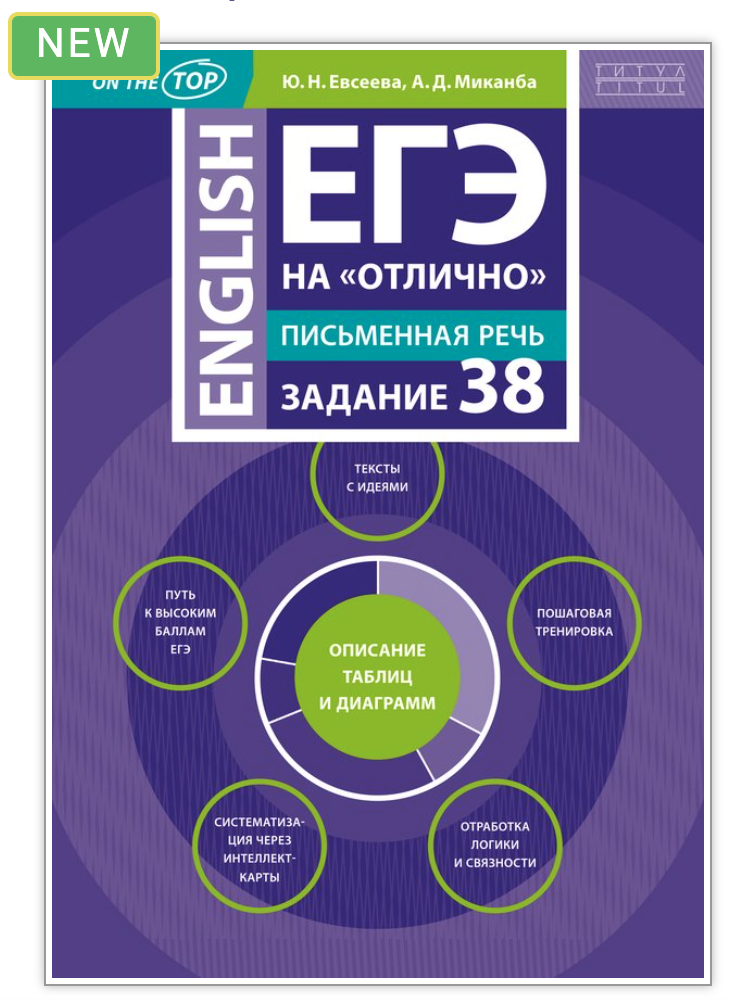 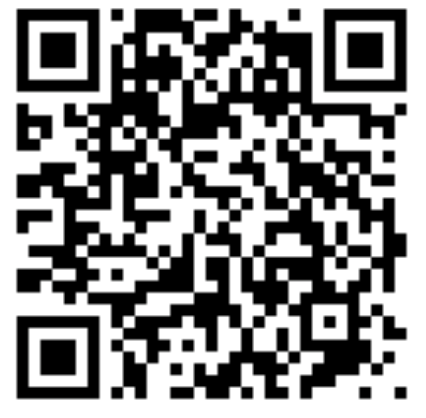 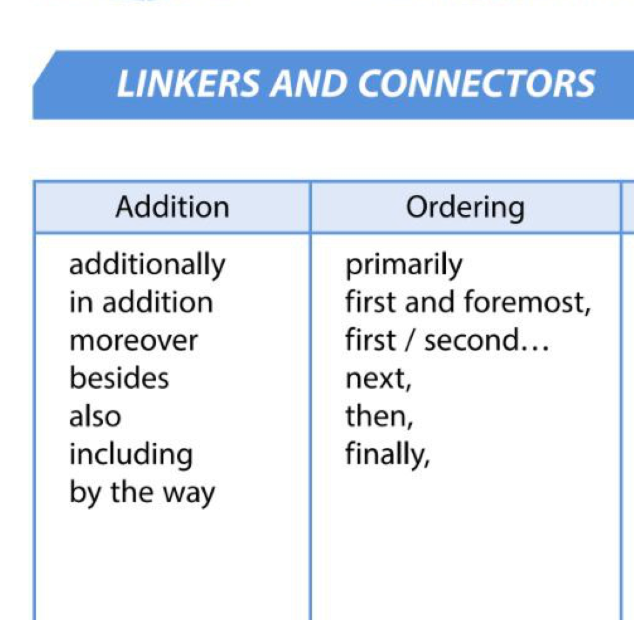 [Speaker Notes: Подводя итог всему вышесказанному, нам кажется, что учебник получился очень многофункциональным.
И , конечно, он отлично подходит не только для развития письменной речи. Безусловно основной акцент в книге сделан на письмо, но невозможно развивать письмо в отрыве от других навыков. 

Выполнение заданий на линкеры и синонимы, не это ли опосредованная тренировки  заданиям по лексике и грамматике. В 3 задании, которое является наиболее сложным в данном разделе, зачастую встречают 

Говорение занимает также значительное место в данном учебном пособии. Почти каждое упражнение содержит выход в речи, содержит устную речевую практику.  Другими словами подготовку к монологическому высказыванию 4 устной части

В книге предусмотрена и разные формы работы: это и индивидуальная работа, и фронтальная6 и групповая , и парная. 
В целом книга удобна в использовании: после каждого юнита есть ментальная карта (mind map) , такая комплексная. В ней помимо возможных выделенных проблем, можно разместить и активную лексику. Кроме того, удобно в одном собраны в одну табличку и слова и выражения, используемые для связи текста.]